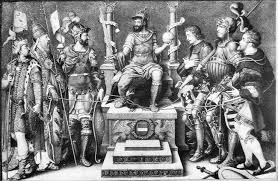 16.5 The Catholic Reformation
By: Josh Felts
Key Terms
Seminary: the school for educating priests 



Baroque: an ornate, dramatic artistic style
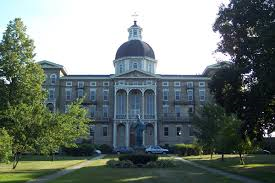 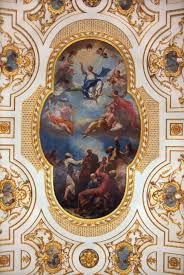 People
Pope Paul the III: set out to reform the Church 

Jesuist: a religious order  

Ignatius of Loyola: a Spanish noble
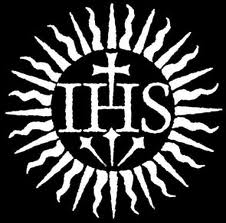 The Catholic Reformation
The intellectual counter-force to Protestantism.
Additional Information
The Catholic Reformation, aimed at correcting the sources of the Reformation, and pronounced since the pontificate of Pope Paul III, was both retaliatory. 
The basic structure of the Church was reaffirmed, there were noticeable changes to answer complaints that the Catholic Reformers tacitly were willing to admit were legitimate. 
By the 1540s, the Counter Reformation was well underway.
Additional Information
It can be assumed that the Catholic Church could never have predicted the force of the Protestant Reformation. 
Founded in 1534, the Society of Jesus or the Jesuits, formed the backbone of the Catholic or Counter Reformation. 
By the 17th century, the Jesuits had become some of the greatest teachers in your, especially in France.
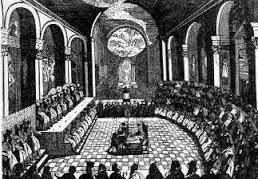 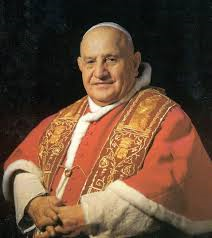 Extensive Information
1563                                                      
Pope Paul calls for               Council of Trent ends
reforms
  ___|_________|______________|________ 
                           1540 
           Ignatius of Loyola 
      founds Society of Jesus
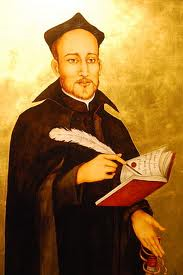 Map
Work sited page
“The Catholic Reformation. History Learning 	Site, 2013. Web. 4 April 2014. 	http://www.historylearningsite.co.uk/The-	Catholic-Reformation.htm    
http://www.theopedia.com/Catholic_Reformation 
http://www.historyguide.org/earlymod/lecture5c.html